Tutti i presidenti della Repubblica Italiana
Současné italské reálie 1Dag MarešZimní semestr 2020
Residenza ufficiale
I presidenti hanno la sede nel Palazzo del Quirinale. 
Dal 1870 fu la residenza ufficiale del Re d‘Italia e dal 1946 del presidente.
INFORMAZIONI DI BASE
Durata mandato è 7 anni. 
Il primo presidente fu votato nel 1948.
L‘ultimo re d‘Italia fu Emberto II, figlio di Vittorio Emanuele III
Fino ad oggi c‘erano 12 presidenti. 
La più breve durata mandato è stata di Enrico de Nicola e durava 5 mesi (95 giorni). 
Il più giovane eletto presidente fu Francesco Cossiga nei suoi 57 oppure il più vecchio fu Sandro Pertini che aveva 81.
I REQUISITI DI ELEGGIBILITÀ DI POTER DIVENTARE CAPO DELLO STATO
L'avere cittadinanza italiana
Aver compiuto i 50 anni d’età
Godere dei diritti civili e politici
ESPRESSAMENTE PREVISTI SONO I POTER DI:
Come dice la wikipedia. Questo sono solo i punti comuni. Se vi interessa tutto ci metto il link (Funzioni).
in relazione alla rappresentanza esterna
in relazione all'esercizio delle funzioni parlamentari
in relazione alla funzione legislativa e normativa
in relazione alla funzione esecutiva e di indirizzo politico
in relazione all'esercizio della giurisdizione
LA LISTA DEI PRESIDENTI
DOVE SONO NATI
CHE COSA HANNO IN COMUNE?
6 di loro hanno studiato giurisprudenza. 
2 erano i giornalisti. 
4 erano academici italiani. 
2 erano economisti.
Chi È chi
ENRICO DE NICOLA
È stato eletto il primo presidente della Repubblica italiana, ma solo temporaneamente.
Il 31 ottobre 1922 fu incaricato da Mussolini di formare un governo. Sostiene la riforma elettorale nota come "Legge Acerbo" (novembre 1923) e mantiene la presidenza della Camera fino al suo successivo scioglimento (25 gennaio 1924).
Il 25 giugno 1947 rassegna le dimissioni dalla carica di Capo di Stato in riferimento al suo stato di salute. Il giorno successivo fu rieletto presidente, dove rimase in carica fino al 12 maggio 1948.Dopo frequenti disaccordi con il governo, non è stato eletto presidente alle prime elezioni parlamentari del Presidente della Repubblica.
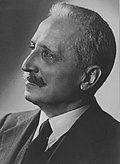 LUIGI EINAUDI
Il 6 ottobre 1919 è stato nominato senatore del Regno su proposta di Francesco Saverio Nitti.
 Nel 1919, insieme a Giovanni Gentile e Gioacchino Volpe ha creato forma “Alleanza Nazionale per le elezioni politiche„.
Con l'avvento della dittatura fascista è costretto a limitare la sua attività accademica e ad interrompere quella politica. Nel novembre del 1924 aderisce all'Unione Nazionale di Giovanni Amendola e, nel 1925, è tra i firmatari del Manifesto degli intellettuali antifascisti, redatto da Benedetto Croce.
Vicepresidente del Consiglio dei ministri; ministro delle finanze, del tesoro e del bilancio nel IV Governo De Gasperi; tra il 1945 e il 1948 fu Governatore della Banca d'Italia.
Il primo ad essere eletto dal Parlamento italiano.
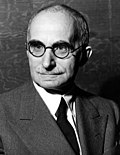 GIUSEPPE SARAGAT
Saragat ha scelto la via dell'esilio, valicando il confine elvetico, in compagnia dell'amico Claudio Treves, nella notte tra il 19 e il 20 novembre 1926. E poi si è trasferito a Vienna, dove simpatizzava noc le persone che credevano nel austromarxismo. 
Il 12 dicembre 1926 è riuscito a scapare in Corsica (senza documenti). 
Ed adesso vorrei cittare qualcosa dal wikipedia:  In Francia, per sbarcare il lunario, Saragat svolse il mestiere di rappresentante di vini. Contemporaneamente, strinse con il socialista Pietro Nenni un'alleanza politica che porterà, il 19 luglio 1930, al rientro del PSULI di Filippo Turati nel Partito Socialista Italiano (Parigi, XXI Congresso del PSI). Nacque allora il controverso rapporto tra i due leader "storici" del socialismo italiano, a volte denominati "i cari nemici" o "gli amici-rivali".
Nel 1945-1946 Saragat fu, per breve tempo, ambasciatore d'Italia a Parigi.
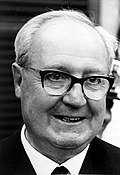 SANDRO PERTINI
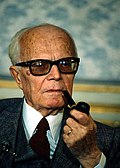 Nelle elezioni ha ricevuto 832 voti di 1008 cioè 82,3% -> il massimo dei tutti i presidenti. 
Nel 1918 ha aderito al Partito Socialista Unito (Partito Socialista Unitario), che esisteva nel 1922-1930. Dopo l'ascesa del fascismo, Pertini è stato uno dei principali organizzatori della resistenza di sinistra. La persecuzione lo ha costretto a fuggire in Francia, insieme a molti altri membri del Partito socialista. 
Ha lavorato come muratore in Italia.
Si è tornato in Italia a metà degli anni Trenta, ma è stato presto imprigionato. 
È stato rilasciato un mese dopo la prigionia di Mussolini e si ha unito immediatamente al movimento di resistenza contro le truppe naziste in Italia. È stato catturato dai tedeschi, condannato a morte, ma è stato rilasciato dalla prigione con un'operazione dei partigiani.
Molto spesso ha criticato la corupzione dentro il priprio partito. 
Nel 2010 è stato in TOP 50 in Il più grande (italiano di tutti i tempi).
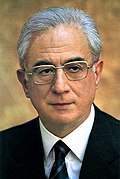 CARLO AZEGLIO CIAMPI
FRANCESCO COSSIGA
Primo presidente del Consiglio e primo capo dello Stato non parlamentare nella storia della Repubblica, fu anche il secondo presidente della Repubblica eletto dopo essere stato governatore della Banca d'Italia, preceduto da Luigi Einaudi nel 1948. È stato anche governatore onorario della Banca d'Italia.
A sedici anni si diplomò, in anticipo di tre anni; a soli 19 anni e mezzo, si laureò in Giurisprudenza. 
È stato ministro dell'Interno dal 1976 al 1978, quando si dimise in seguito all'uccisione di Aldo Moro.
È stato anche criticato più volte per aver sostenuto il controverso giudice della Corte Suprema Corrado Carnevale, che ha ribaltato diverse sentenze di mafia.
 Durante la sua presidenza, è entrato in grave conflitto con i rappresentanti del suo stesso Partito della Democrazia Cristiana.
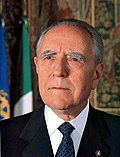